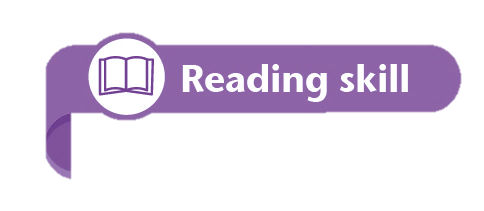 Unit 2
Working out the meaning of words and phrases (II)
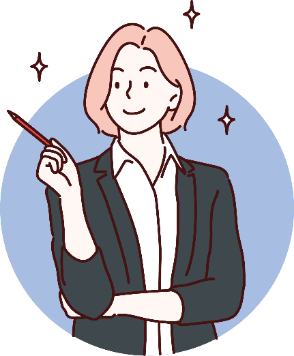 When we read, we may come across a word or an expression that we do not understand. When this happens, what can we do?
Ignore it!
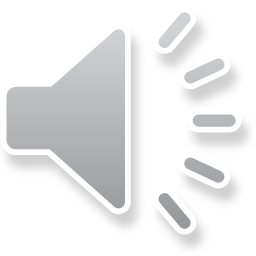 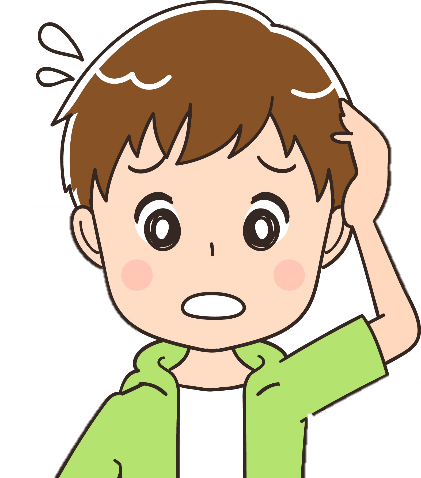 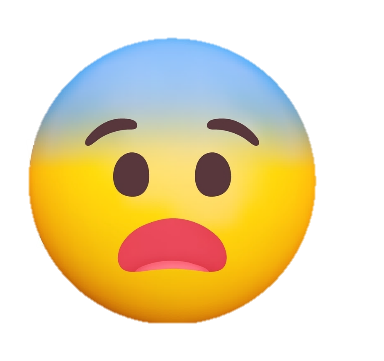 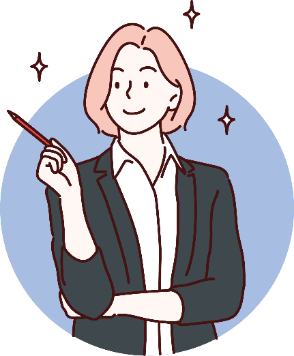 When we read, we may come across a word or an expression that we do not understand. When this happens, what can we do?
Look it up in 
a dictionary.
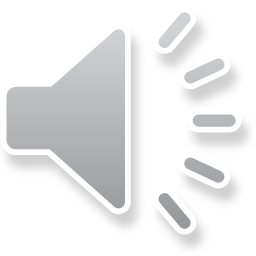 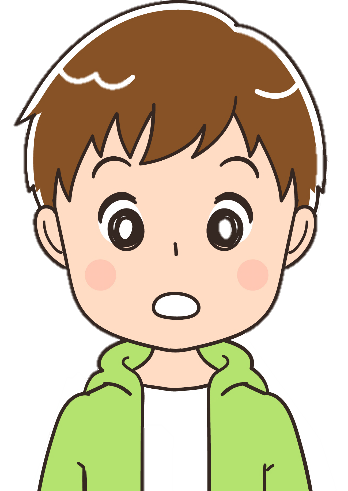 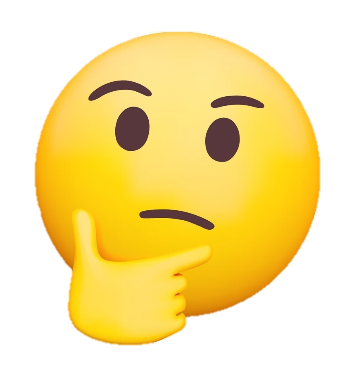 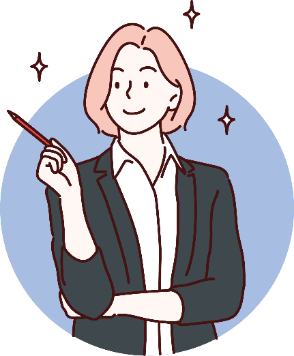 When we read, we may come across a word or an expression that we do not understand. When this happens, what can we do?
Try to ‘work out’ the meaning from the context.
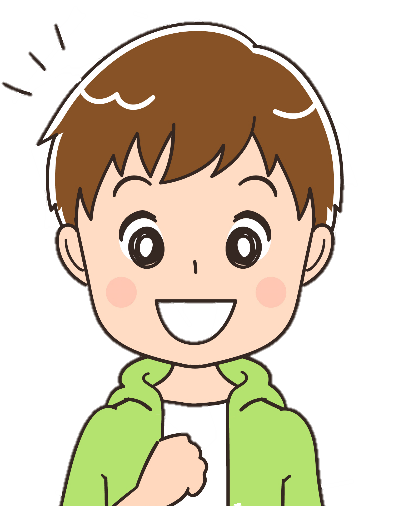 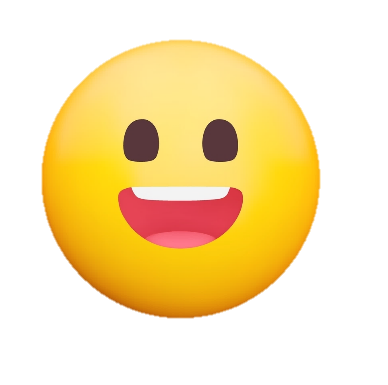 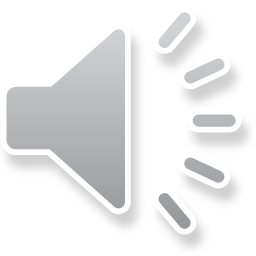 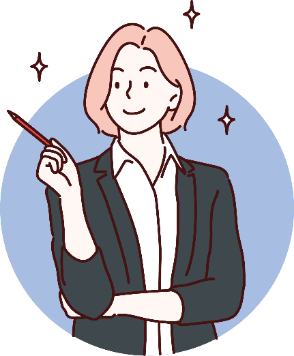 Look at the unknown word and identify its part of speech.
Is it a / an…
verb?
noun?
adverb?
adjective?
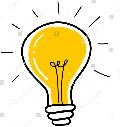 Knowing this information will tell us its relationship with other words in the sentence.
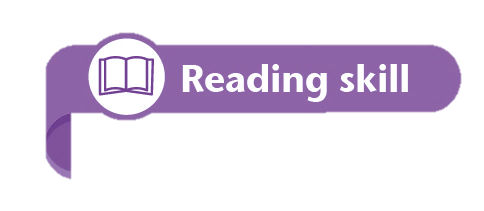 Working out the meaning of words and phrases (II)
The part of speech of a word tells us its relationship with other words in the sentence. This will help us guess the word’s meaning and help us answer related comprehension questions.
Electronic equipment must be disposed of carefully as it contains toxic materials that can injure or kill humans.
Find a word in the paragraph above that has a similar meaning to ‘harmful to people’.
Electronic equipment must be disposed of carefully as it contains toxic materials that can injure or kill humans.
Find a word in the paragraph above that has a similar meaning to ‘harmful to people’.
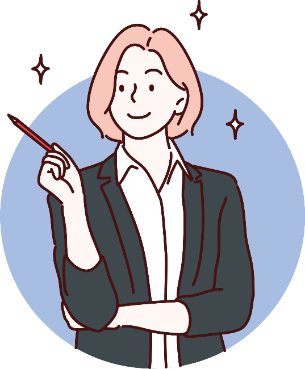 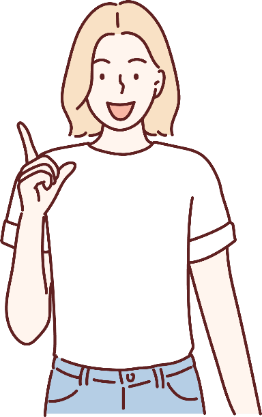 What part of speech is the word that you’re looking for?
?
?
a verb
an adverb
?
?
an adjective
a noun
Electronic equipment must be disposed of carefully as it contains toxic materials that can injure or kill humans.
Find a word in the paragraph above that has a similar meaning to ‘harmful to people’.
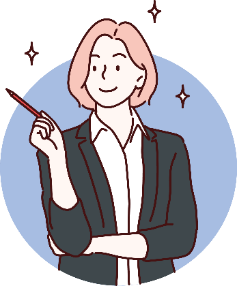 We know that the adjective must have a similar meaning to ‘harmful to people’.
Electronic equipment must be disposed of carefully as it contains toxic materials that can injure or kill humans.
Find a word in the paragraph above that has a similar meaning to ‘harmful to people’.
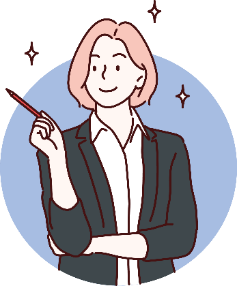 Where can we find adjectives in the text?
Electronic equipment must be disposed of carefully as it contains toxic materials that can injure or kill humans.
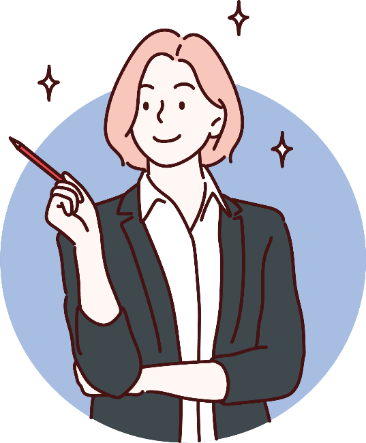 But we may not know what ‘toxic’ means!
Are there any clues in the text to the meaning of the word ‘toxic’?
Electronic equipment must be disposed of carefully as it contains toxic materials that can injure or kill humans.
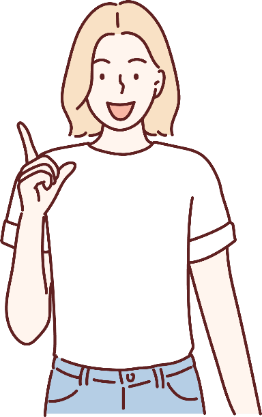 ‘can injure or kill humans’ = something bad / dangerous
This is similar in meaning to ‘harmful to people’.
Electronic equipment must be disposed of carefully as it contains toxic materials that can injure or kill humans.
Find a word in the paragraph above that has a similar meaning to ‘harmful to people’.
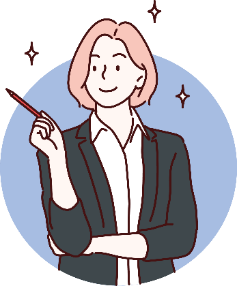 So the answer to this question is …
Electronic equipment must be disposed of carefully as it contains toxic materials that can injure or kill humans.
Find a word in the paragraph above that has a similar meaning to ‘harmful to people’.
toxic
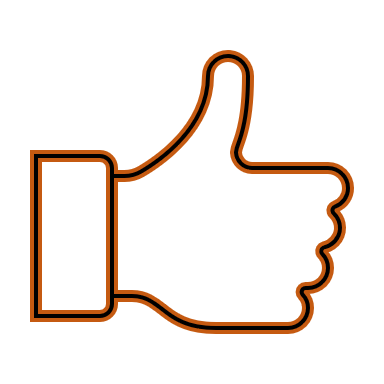 Well done!
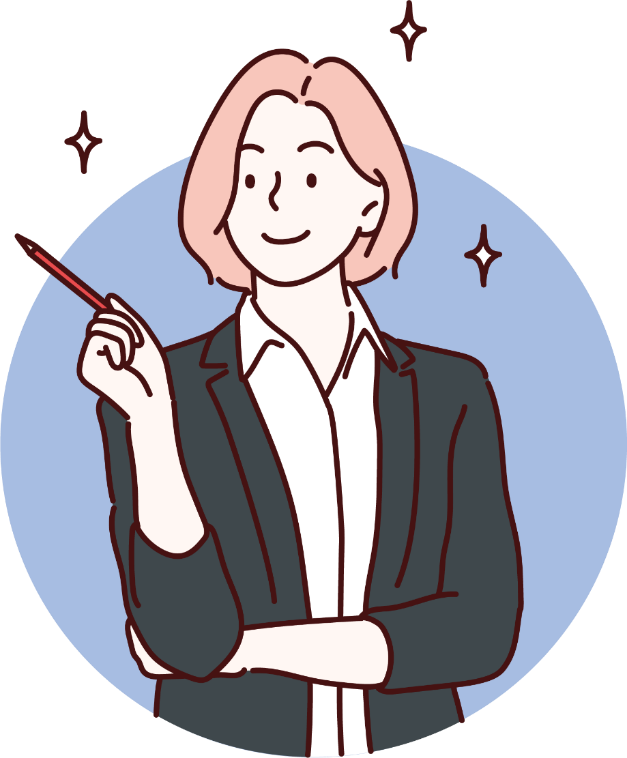 Let’s look at more examples!
She was unable to breathe, but she didn’t panic. She knew that it would be dangerous to swim quickly to the surface.
Find a word in the paragraph above that has a similar meaning to ‘feel very frightened’.
She was unable to breathe, but she didn’t panic. She knew that it would be dangerous to swim quickly to the surface.
Find a word in the paragraph above that has a similar meaning to ‘feel very frightened’.
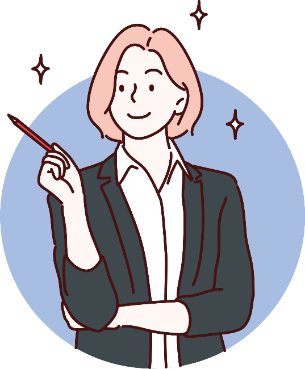 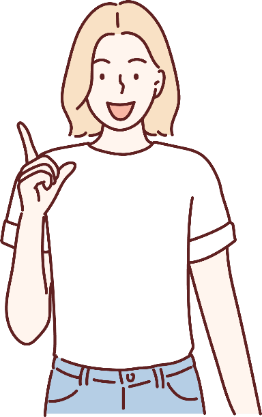 What part of speech is the word that you’re looking for?
?
?
a verb
an adverb
?
?
an adjective
a noun
She was unable to breathe, but she didn’t panic. She knew that it would be dangerous to swim quickly to the surface.
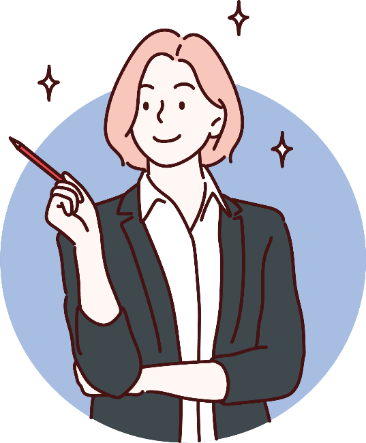 Where can we find verbs in the paragraph?
She was unable to breathe, but she didn’t panic. She knew that it would be dangerous to swim quickly to the surface.
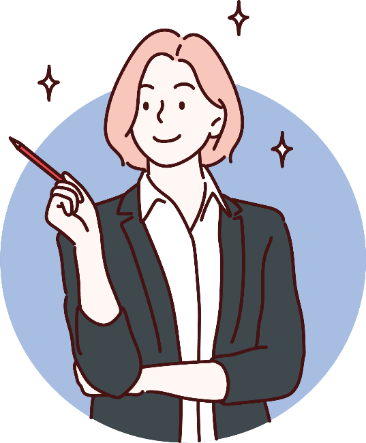 Which word is best replaced with ‘feel very frightened’?
She was unable to breathe, but she didn’t panic. She knew that it would be dangerous to swim quickly to the surface.
Find a word in the paragraph above that has a similar meaning to ‘feel very frightened’.
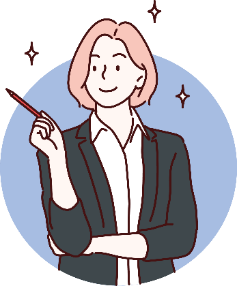 So the answer to this instruction is …
She was unable to breathe, but she didn’t panic. She knew that it would be dangerous to swim quickly to the surface.
Find a word in the paragraph above that has a similar meaning to ‘feel very frightened’.
panic
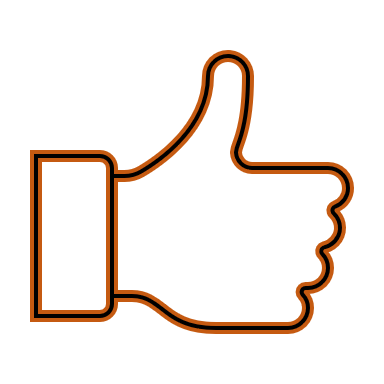 Well done!
She was unable to breathe, but she didn’t panic. She knew that it would be dangerous to swim quickly to the surface.
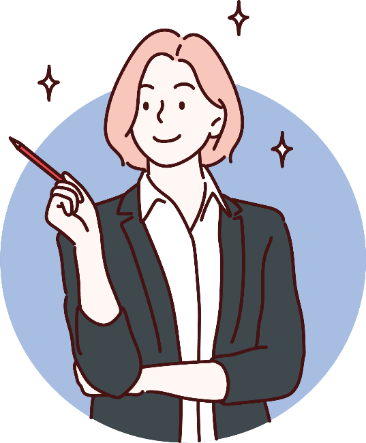 Does the substituted phrase work in the sentence?
Look for clues in the surrounding text.
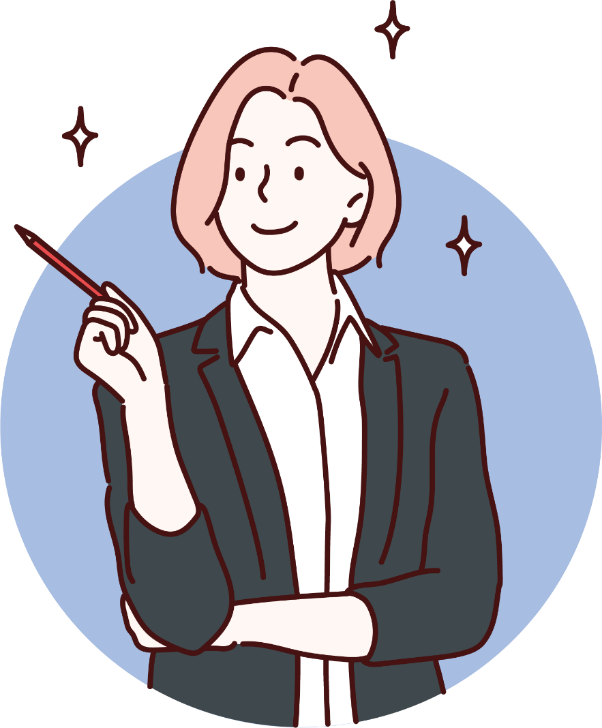 Here’s one more example.
It was time for the marching band to come onto the brightly lit field. The huge crowd was ecstatic! People screamed and cheered, showing their excitement.
Find a word in the paragraph above that has a similar meaning to ‘extremely happy’.
It was time for the marching band to come onto the brightly lit field. The huge crowd was ecstatic! People screamed and cheered, showing their excitement.
Find a word in the paragraph above that has a similar meaning to ‘extremely happy’.
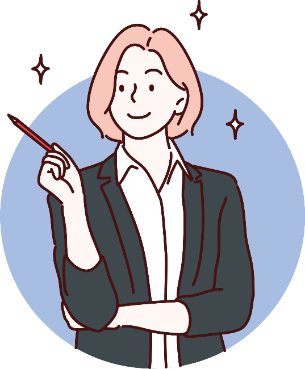 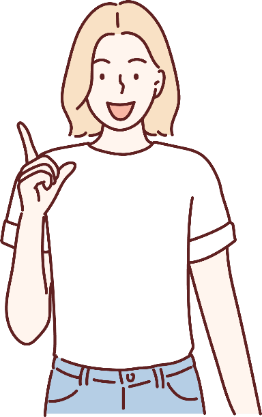 What part of speech is the word that you’re looking for?
?
?
a verb
an adverb
?
?
an adjective
a noun
It was time for the marching band to come onto the brightly lit field. The huge crowd was ecstatic! People screamed and cheered, showing their excitement.
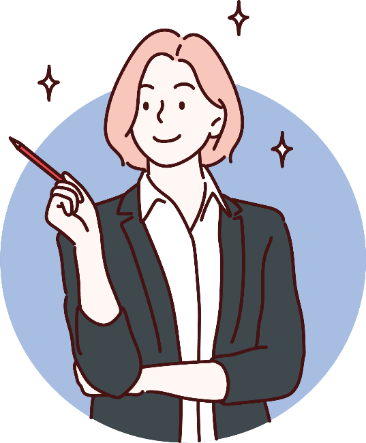 Where are the adjectives in the text?
It was time for the marching band to come onto the brightly lit field. The huge crowd was ecstatic! People screamed and cheered, showing their excitement.
It was time for the marching band to come onto the brightly lit field. The huge crowd was ecstatic! People screamed and cheered, showing their excitement.
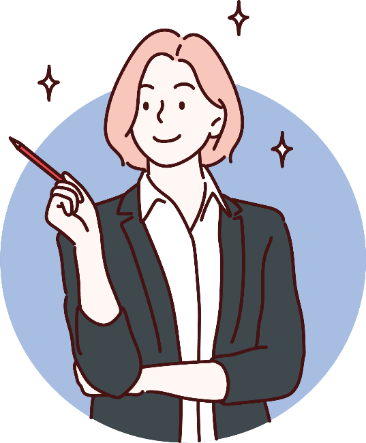 Which one is best replaced with ‘extremely happy’?
It was time for the marching band to come onto the brightly lit field. The huge crowd was ecstatic! People screamed and cheered, showing their excitement.
Find a word in the paragraph above that has a similar meaning to ‘extremely happy’.
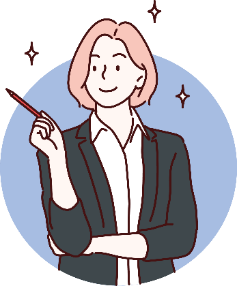 So the answer to this instruction is …
It was time for the marching band to come onto the brightly lit field. The huge crowd was ecstatic! People screamed and cheered, showing their excitement.
Find a word in the paragraph above that has a similar meaning to ‘extremely happy’.
ecstatic
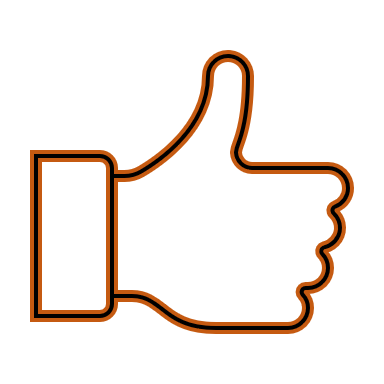 Well done!
It was time for the marching band to come onto the brightly lit field. The huge crowd was ecstatic! People screamed and cheered, showing their excitement.
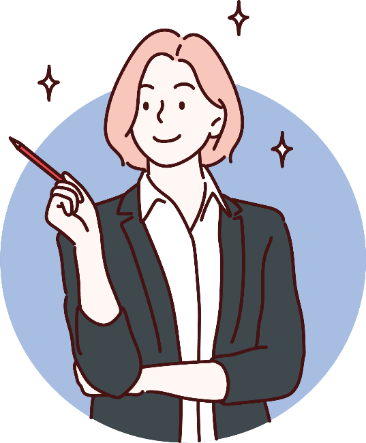 If we substitute ‘extremely happy’ in the sentence, does it still make sense? Look for clues in the surrounding text to help you check.
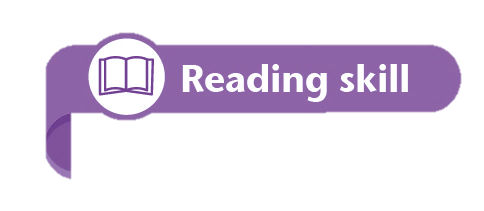 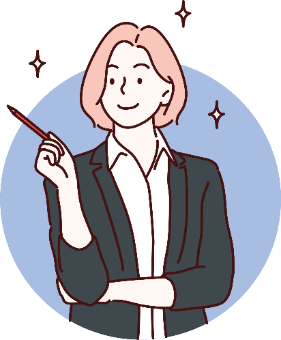 Working out the meaning of words and phrases (II)
Let’s review this one last time …
The part of speech of a word tells us its relationship with other words in the sentence. This will help us guess the word’s meaning and help us answer related comprehension questions.
Acknowledgments
We are grateful to the following for permission to reproduce copyright photographs:

autumnn. Shutterstock
Mintoboru. Shutterstock
yopinco / Shutterstock

Every effort has been made to trace copyright, but in the event of any accidental infringement, we shall be pleased to come to a suitable arrangement with the rightful owner.